МКДОУ «Детский сад «СКАЗКА»
« Пластилинография»
Подготовила:воспитатель колонькова оксанаВладимировна г.Сухиничи2020 г.
«Материал я не простой
   Из брусочков и цветной
   Из меня лепи, играй
   Руки мыть не забывай.»

    Каждый ребенок с раннего детства знаком  с таким податливым  и мягким материалом, как пластилин. Но не каждый знает, что с его помощью можно рисовать. Дошкольники очень любят и лепить и рисовать. Совместить два таких приятных для детей занятия, позволяет  техника рисования пластилином- пластилинография.
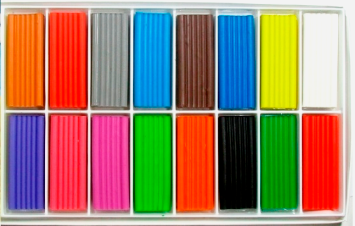 Данный прием способствует снятию мышечного напряжения и расслаблению, развивает детское воображение, художественное и пространственное мышление, будит фантазию, побуждает дошкольников к самостоятельности. При успешном овладении методикой рисования пластилином можно выполнять коллективные работы, создавать картины, оригинальные подарки для родителей и друзей. У ребенка появляется возможность создать картинку рельефной, а значит, более выразительной и живой. Техника проста в исполнении, не требует особых способностей, увлекает и не перегружает детей ни умственно, ни физически.
Пластилинография – создание на основе пластилина лепных  картин с изображением выпуклых,   полуобъемных объектов на   горизонтальной поверхности.
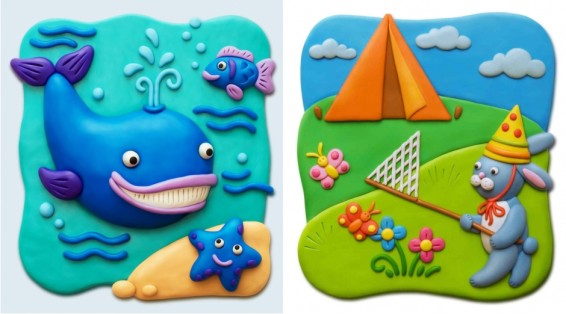 Пластилинография обогащает ребёнка в художественном и творческом плане.
развивает мышение , речь, учит самостоятельно создавать художественные образы ; 
 повышает  сенсорную чувствительность , способствует развитию тонких движений пальцев, формирует умение планировать работу;
-   воспитывает эстетические чувства.
«Роль пластилинографии в развитии детей»
Материалы для создания пластилиновой картины:
Картонная основа с контурным рисунком
Набор сюжетных картинок
Набор пластилина
Набор стеков
Доска
Салфетка для рук
Бросовый и природный материалы.
Рекомендации:
Твердый пластилин можно разогреть. 
Использовать в работе плотный картон. 
Поверхность картона можно покрыть скотчем. 
Можно покрыть готовую работу лаком для волос.
Использовать физкультминутки. 
При работе можно использовать спокойную, лирическую музыку.
Основные приемы лепки, используемые в пластилинографии
Разминание                           Вдавливание            
Отщипывание                       Надавливание
Сплющивание                       Процарапывание
 Раскатывание                        Размазывание(мазок)
 Скатывание                           Соединение деталей
 Вытягивание                         Налеп
Виды пластилинографии:Прямая пластилинография   Обратная пластилинография (витражная)      Контурная пластилинография Многослойная пластилинография Модульная пластилинография Мозаичная пластилинография Фактурная пластилинография
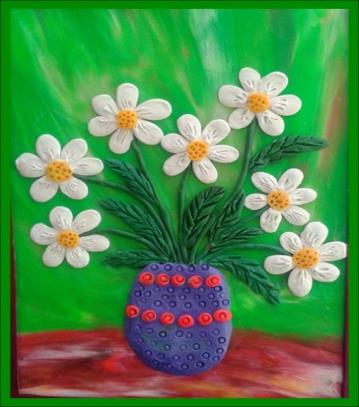 Прямая пластилинография- изображение лепной 
картины на горизонтальной 
поверхности.
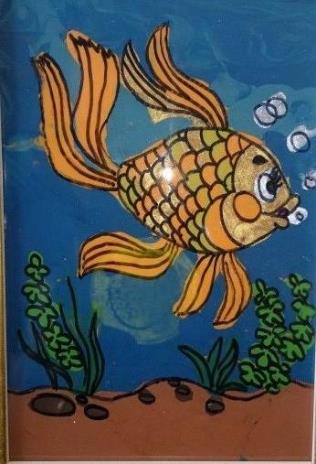 Обратная  пластилинография (витражная) -изображение лепной картины с   обратной стороны горизонтальной поверхности (с обозначением контура).
Контурная пластилинография - изображение объекта по контуру, с    использованием «жгутиков».
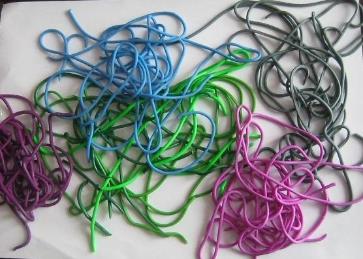 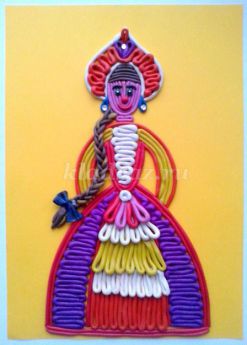 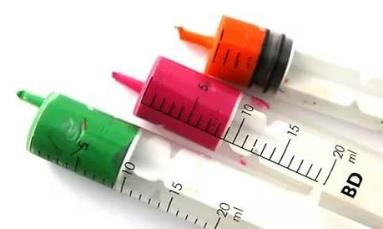 Модульная пластилинография –
 изображение лепной картины на горизонтальной поверхности с использованием валиков, шариков, косичек, многослойных дисков.
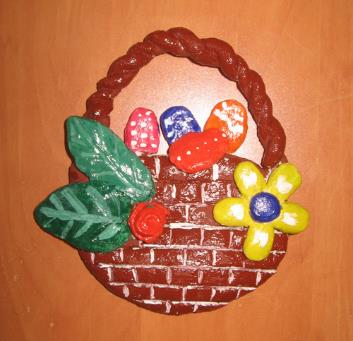 Мозаичная пластилинография (пластилиновая мозаика)  
- изображение лепной картины на горизонтальной поверхности с помощью шариков из пластилина.
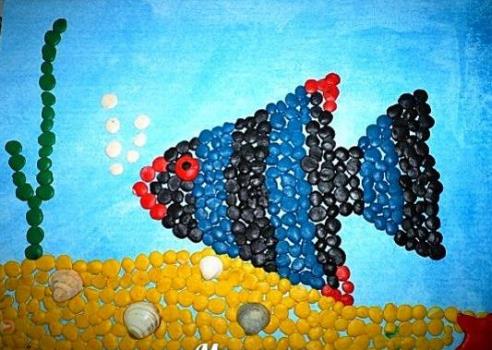 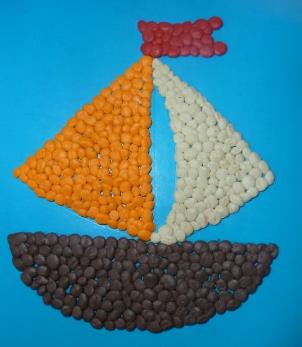 Фактурная пластилинография - изображение больших участков картины на горизонтальной поверхности и придание им фактуры.
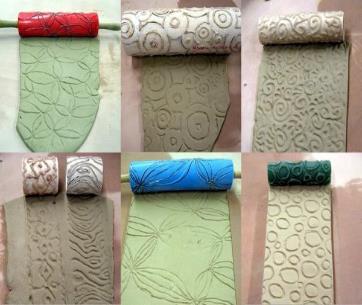 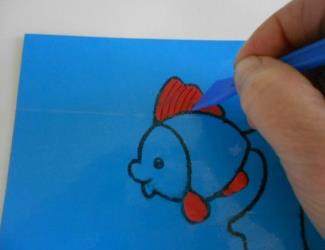 Многослойная пластилинография – миллефиори - 
объемное изображение лепной картины  на  горизонтальной поверхности, с последовательным нанесением слоев.
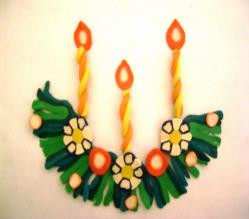 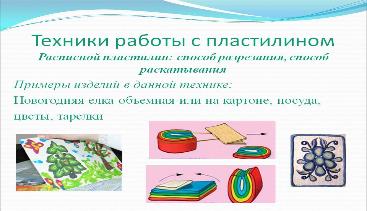 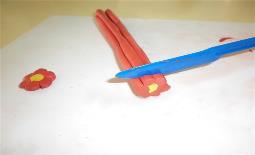 Этапы осваивания различных видов пластилинографии:

 – прямая пластилинография
– мозаичная пластилинография, контурная пластилинография
- фактурная пластилинография, модульная пластилинография
-  многослойная пластилинография (миллефиори)
Таким образом,
 организация работы по созданию продуктов детского творчества в технике пластилинография позволяет решать не только практические, но и воспитательно-образовательные задачи, способствует всестороннему развитию личности ребенка. В игровой форме дети учатся выделять в своих художественных работах главный замысел и оттенять второстепенные детали. Дошкольники получают знания, умения и навыки, знакомятся с миром предметов в процессе частичного использования бросового материала. При этом расширяются возможности изобразительной деятельности детей, раскрываются методы обучения основным правилам, приемам и средствам композиции.
Мы волшебным пластилином создаём 
свои картины.
Группа «Лукоморье»
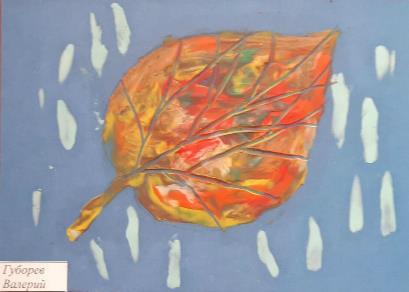 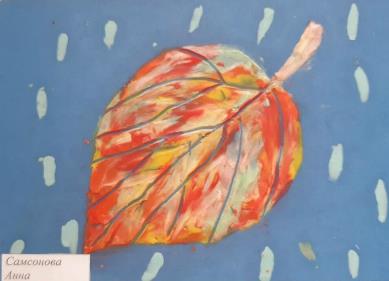 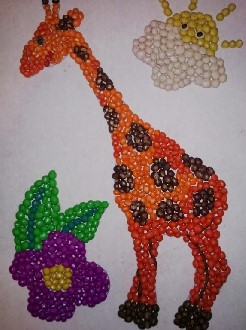 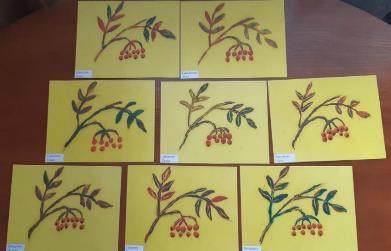 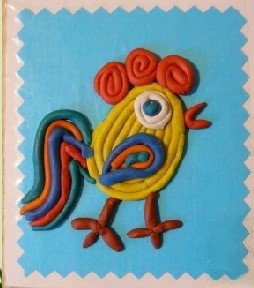 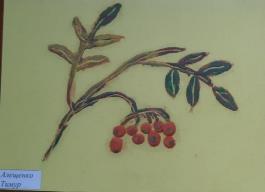 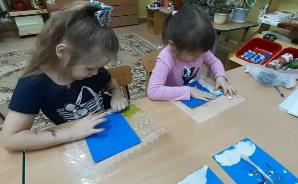 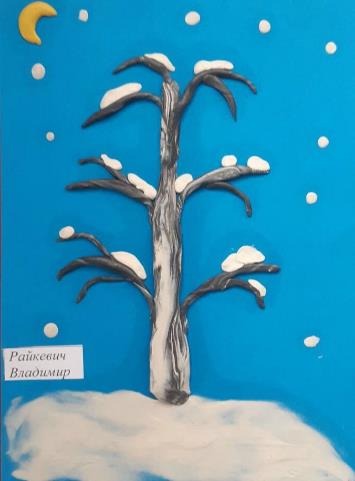 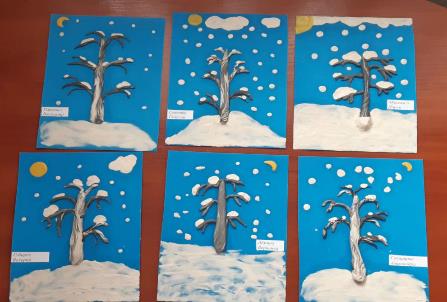 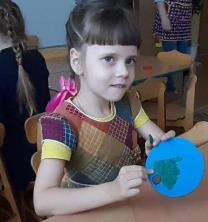 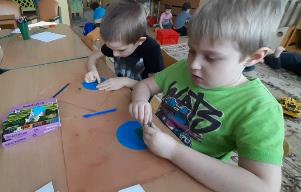 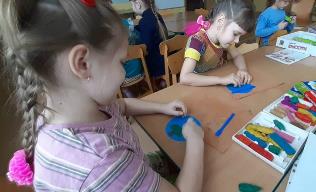 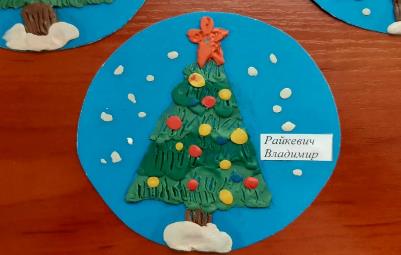 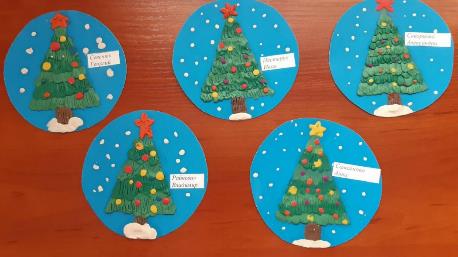 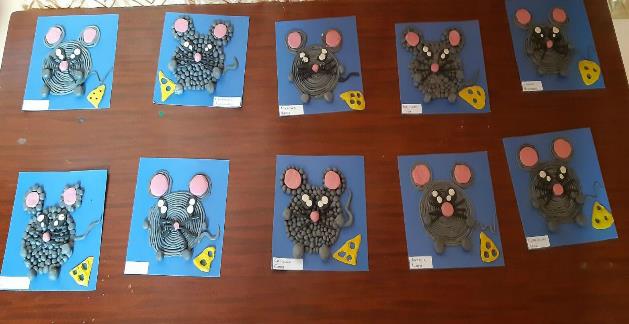 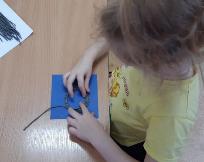 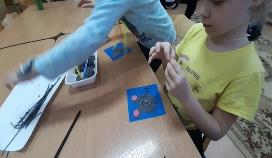 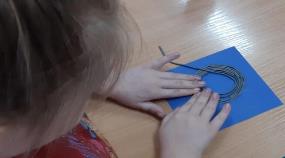 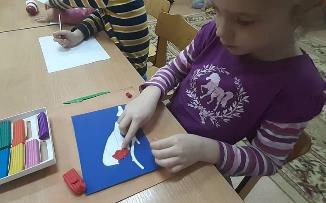 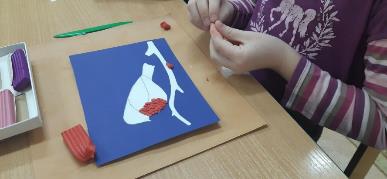 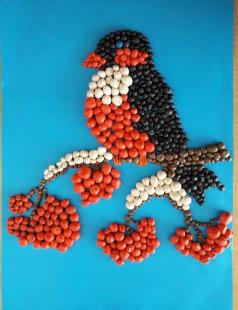 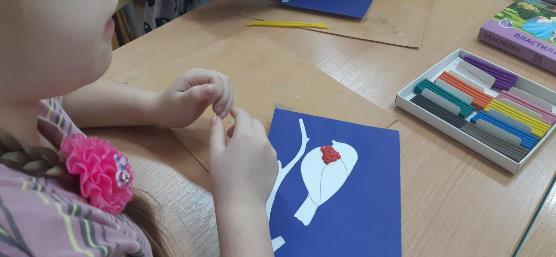 СПАСИБО
ЗА ВНИМАНИЕ!